Администрация города ТомскаМуниципальное автономное общеобразовательное учреждениесанаторно-лесная школа г. Томска
Проект
«Животные Красной книги Томской области»



Авторы проекта: 
Самандаров Шахбоз,
учащиеся 6 класса





Томск, 2018
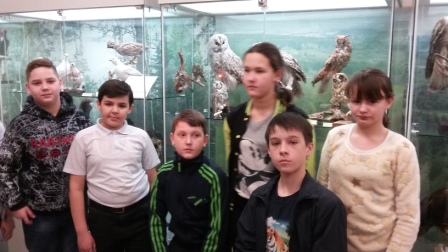 Актуальность проекта.
В настоящее время у граждан России возрастает интерес к природе своей страны. Поэтому, так важно знать представителей флоры и фауны своих родных мест.
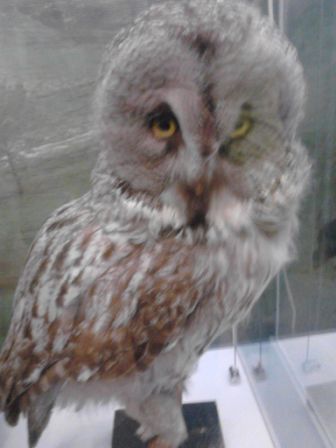 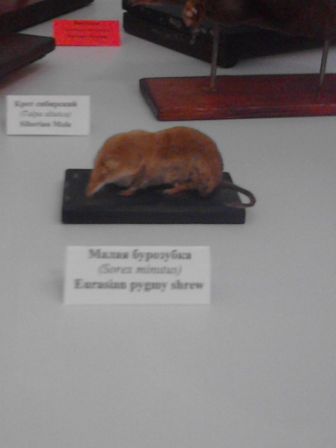 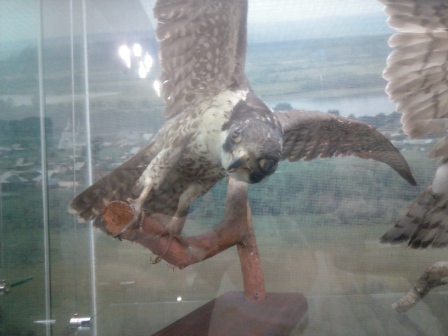 Цель проекта:
Изучение  видов животных, нуждающихся в охране.
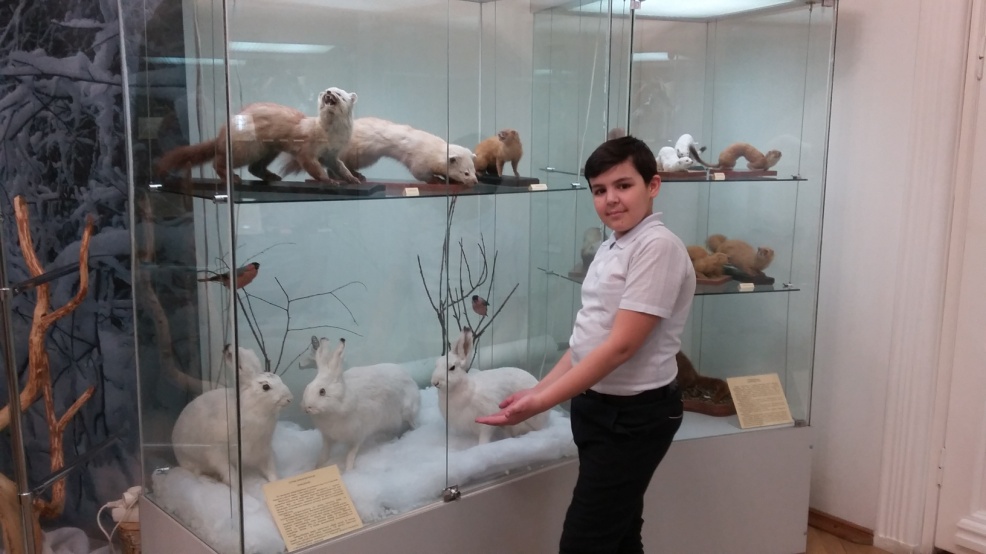 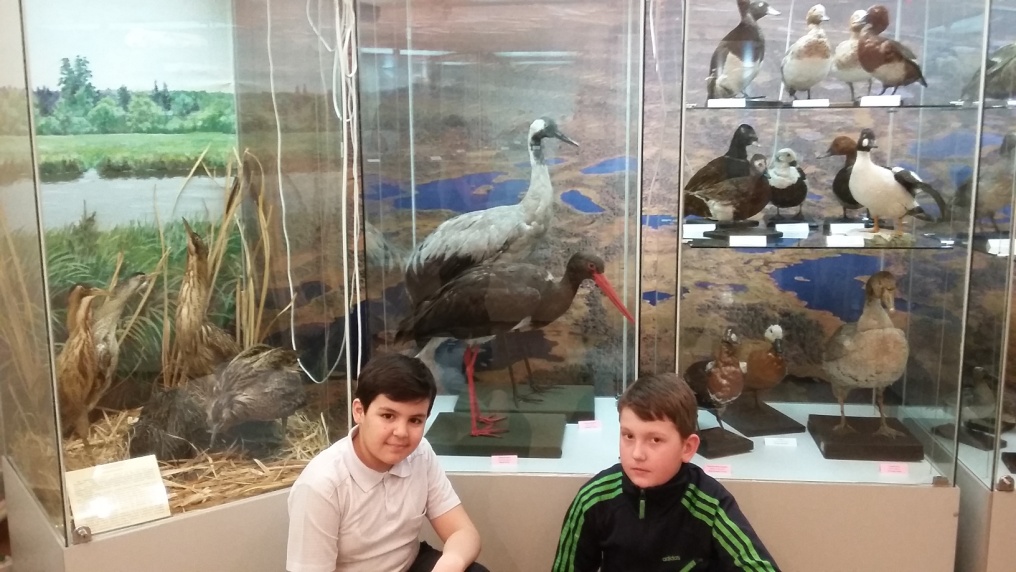 Задачи проекта:
узнать, какие животные занесены в Красную книгу Томской области;
выяснить, какие  организации занимаются охраной растений;
провести разъяснительную работу в школе о необходимости сохранения редких видов животных.
Работа над проектом:
Включает 4 этапа:
I этап - подготовительный
II этап - планирование
III этап –разработка самого проекта и его реализация
IV этап –результаты и выводы
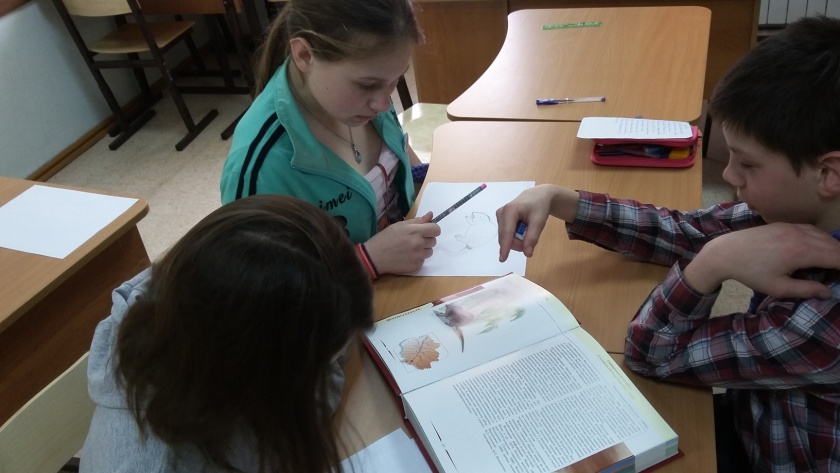 Объём работы, который проведён нами:
работа с последним изданием Красной книги, с буклетами; 
поиск сведений в Интернете; 
посещение краеведческого музея города Томска, выставка «Животные Красной книги Томской области»
создание рисунков редких и исчезающих видов  животных 
организация выставки рисунков; 
выработаны навыки поиска и общения с партнёрами;
приобретены навыки организации совместной деятельности;
приобретён опыт создания презентаций;
вместе с ребятами, работающими над изучением краснокнижных растений, создание карточек для игры
Занятие в краеведческом музее
Наши рисунки:
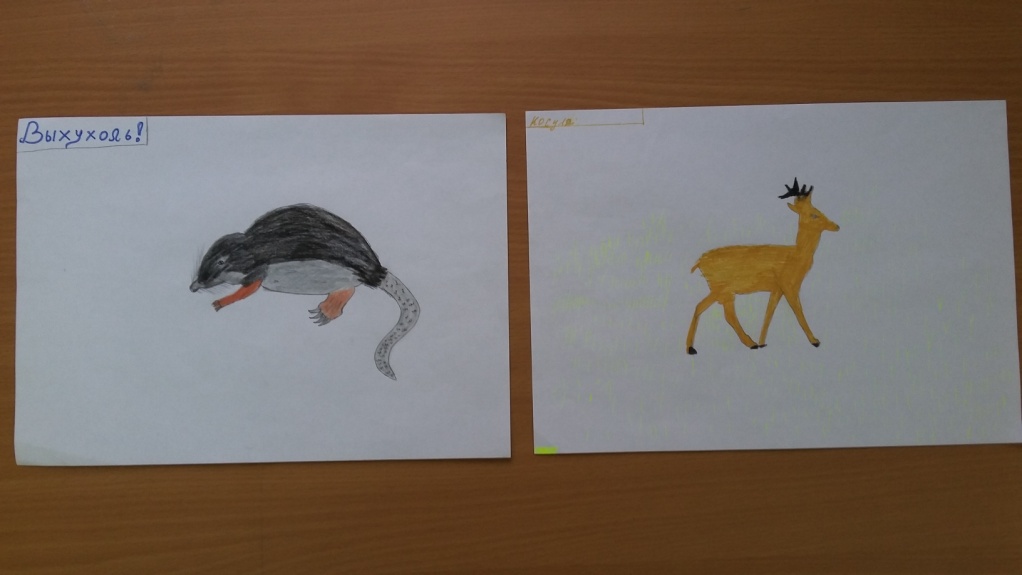 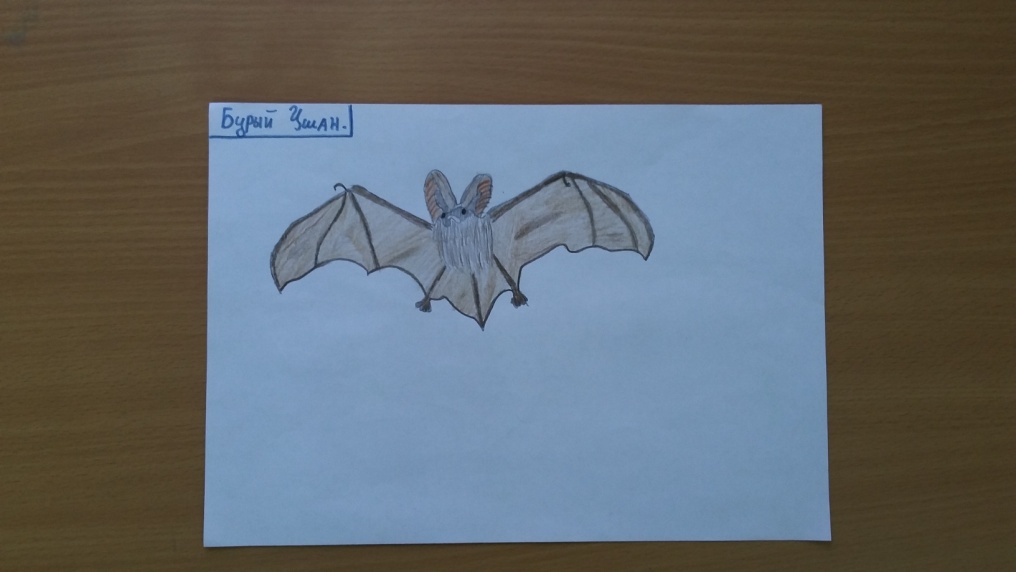 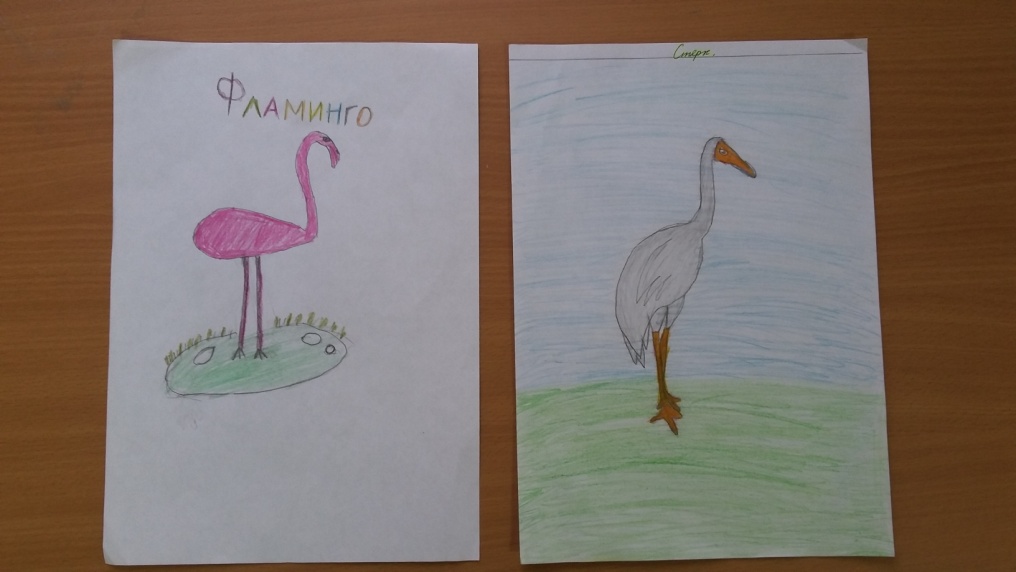 Изучение литературы о животных
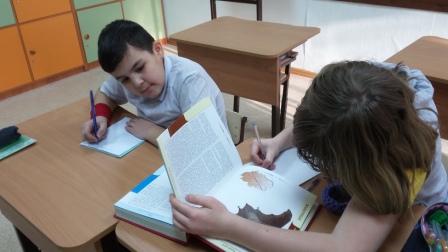 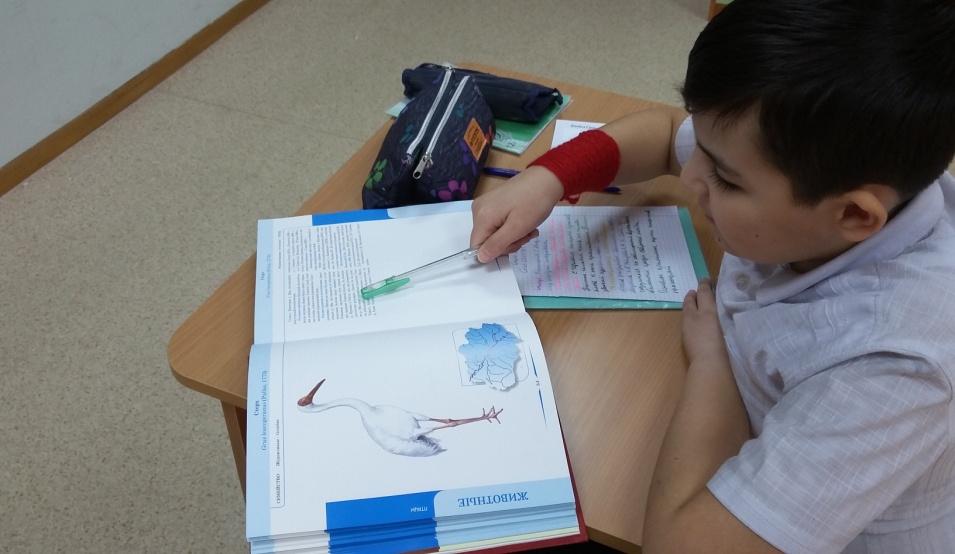 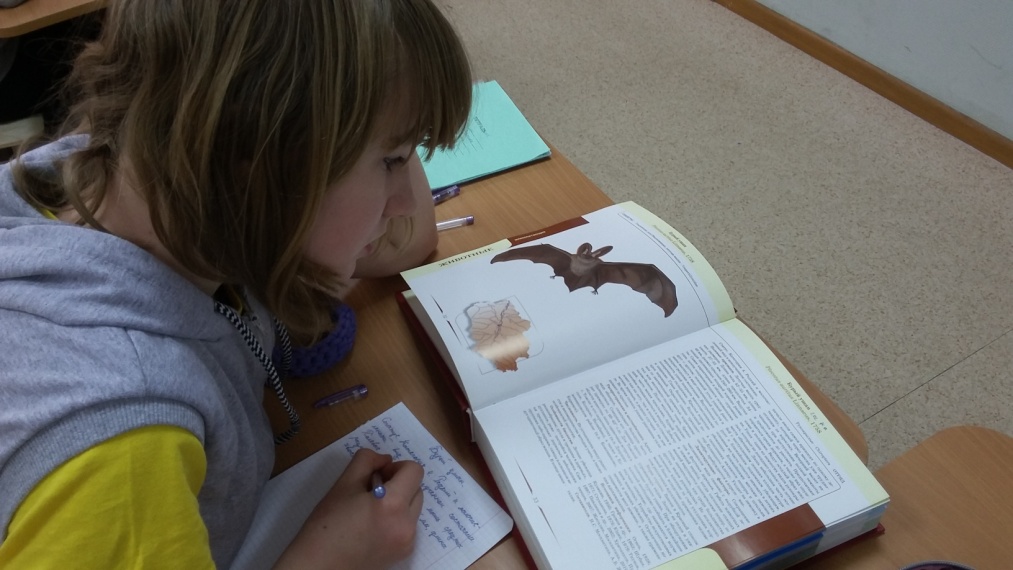 Критерии эффективности проекта:
В проекте участвовали:
целевая группа  12 человек;
социальный партнер (Облкомприроды);
краеведческий музей города Томска
библиотекарь школы
учителя и педагоги дополнительного образования.
Наши партнеры:
ОГБОУ «Облкомприрода».
Краеведческий музей г.Томска
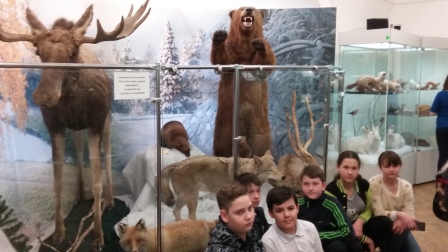 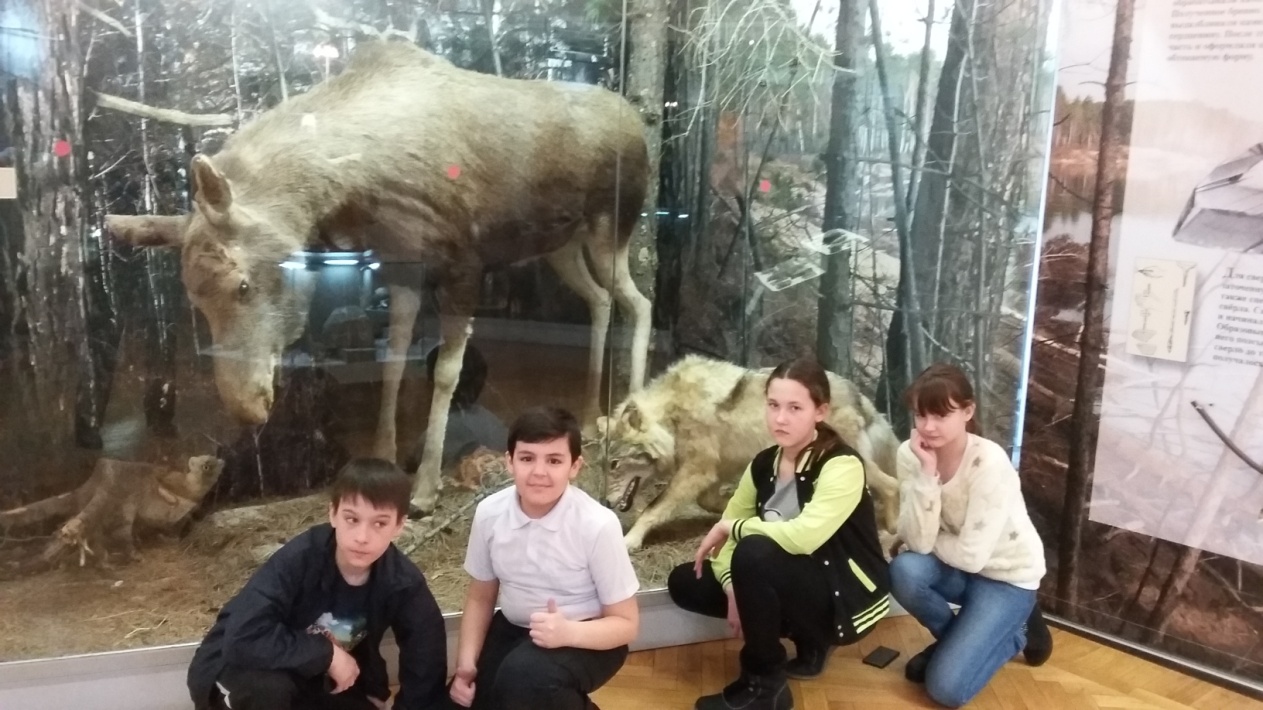 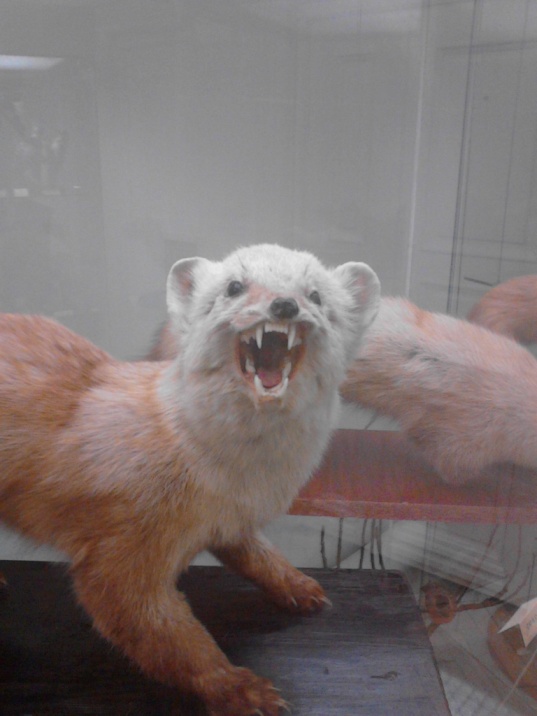 Ресурсы проекта:
Поддержка со стороны администрации МАОУ санаторно-лесная школа, компьютерный класс и   широкие возможности получении необходимой информации
помощь родителей, библиотечный фонд школы.
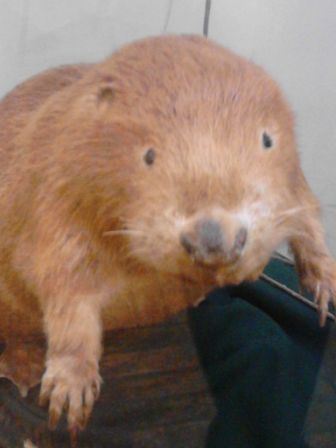 Стремись животных защищать, 
Они, ведь - братья наши!
Стремись чуть-чуть добрее стать,
Мир этот сделать краше! 

Их дружба крепкая верна,
Животные — как люди!
И нам их доброта нужна,
Кем без добра мы будем?
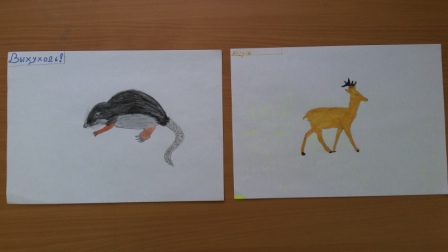